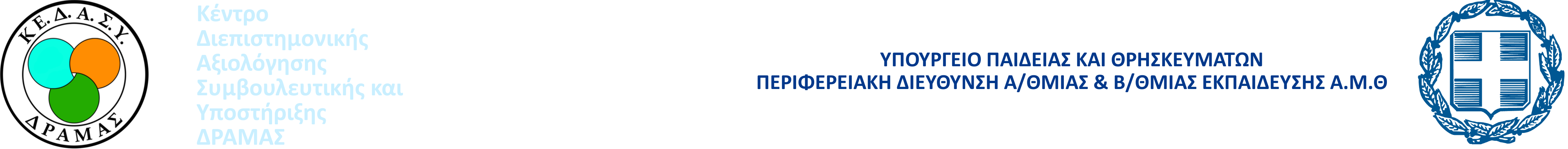 Η προφορική εξέταση μαθητών με Ειδικές Εκπαιδευτικές Ανάγκες ή Αναπηρία σε ενδοσχολικό και πανελλαδικό επίπεδο
Εισηγητής : 
Αλβανόπουλος Γεώργιος, 
Προϊστάμενος ΚΕΔΑΣΥ ΔράμαςΤηλεδιάσκεψη, 23/05/2022
Σκοπός της εκδήλωσης
Η έγκυρη και έγκαιρη ενημέρωση εκπαιδευτικών, γονέων και μαθητών για όσα προβλέπονται σχετικά με την προφορική εξέταση.
Ποιο το Νομοθετικό Πλαίσιο;
Νόμοι

Ν. 3699/2008      (ΦΕΚ 199),

Άρθρο 28 του         Ν. 4186/2013 (ΦΕΚ 193) και 

Άρθρο 51 του Ν. 4547/2018 (ΦΕΚ 102)
Υπουργικές Αποφάσεις ΥΠΑΙΘ
 
Φ.253/155439/Β6/16-12-2009 (ΦΕΚ 2544), 

11586/Γ6/28-1-2011 (ΦΕΚ 262) 

Φ.251/66815/Α5/7-6-2021

Φ.251/42697/Α5/ 13-4-2022
Υποβολή δικαιολογητικών για προφορική ή γραπτή εξέταση υποψηφίων με αναπηρία και ειδικές εκπαιδευτικές ανάγκες ή ειδικές μαθησιακές δυσκολίες, βάσει του Ν.3699/2008, στις πανελλαδικές εξετάσεις ΓΕΛ & ΕΠΑΛ έτους 2022
Ισχύς γνωματεύσεων
Επισημαίνεται ότι σύμφωνα με το άρθρο 234 του Ν.4823/2021 (ΦΕΚ 136 Α΄) οι διατάξεις του συγκεκριμένου νόμου δεν θίγουν την ισχύ των αξιολογικών εκθέσεων - γνωματεύσεων που έχουν εκδοθεί έως την έναρξη ισχύος του (3-8-2021).

Στις περιπτώσεις αξιολογικών εκθέσεων – γνωματεύσεων και πιστοποιητικών που εκδίδονται μεταγενέστερα από τις 3-8-2021, απαιτείται αξιολογική έκθεση από τα ΚΕΔΑΣΥ, ως έχοντα την αποκλειστική αρμοδιότητα λήψης της απόφασης.
Ποιες κατηγορίες ΕΕΑ και Αναπηρίας δικαιούνται προφορικές εξετάσεις;
Άτομα με Ειδικές Μαθησιακές Δυσκολίες…
ΔΥΣ-λεξία, -αναγνωσία, -γραφία, -ορθογραφία, -αριθμησία.
Άτομα με σύνθετες γνωστικές, συναισθηματικές και κοινωνικές δυσκολίες, παραβατική συμπεριφορά λόγω κακοποίησης, γονεϊκής παραμέλησης και εγκατάλειψης ή λόγω ενδοοικογενειακής βίας, εφόσον έχουν Ειδικές Εκπαιδευτικές Ανάγκες.
Άτομα με Διαταραχή Αυτιστικού Φάσματος*
Άτομα με μόνιμη ή προσωρινή Αναπηρία…
i) είναι τυφλοί (Ν. 958/1979, ΦΕΚ 191 Α΄) ή έχουν ποσοστό αναπηρίας στην όρασή τους τουλάχιστον 67%
ii) έχουν κινητική αναπηρία τουλάχιστον 67% μόνιμη ή προσωρινή, που συνδέεται με τα άνω άκρα, 
iii) πάσχουν από σπαστικότητα των άνω άκρων, 
iν) πάσχουν από κάταγμα ή άλλη προσωρινή βλάβη των άνω άκρων που καθιστά αδύνατη τη χρήση τους για γραφή εξετάζονται γραπτά στις Επαναληπτικές Πανελλαδικές Εξετάσεις (άρθ. 13Α, Ν. 4186/2013).
Πώς πιστοποιούνται οι ΕΕΑ ή η Αναπηρία;
Με έγγραφο που έχει εκδοθεί από τα αρμόδια κατά περίπτωση όργανα, όπως:
Γνωμάτευση ΚΕΣΥ ή ΚΕΔΔΥ, Κοινοτικά Κέντρα Ψυχικής Υγείας Παιδιών και Εφήβων ή Ιατροπαιδαγωγικά κέντρα (ΙΠΔ) άλλων Υπουργείων (αναγνωρισμένα).
Με ιατρική βεβαίωση Δημόσιου Νοσοκομείου, που κοινοποιήθηκε σε δικαστικές αρχές, σε περίπτωση κακοποίησης του μαθητή λόγω γονεϊκής παραμέλησης και εγκατάλειψης ή ενδοοικογενειακής βίας, είτε βεβαίωσης από δικαστική αρχή ή εισαγγελέα ανηλίκων, σε περίπτωση παραβατικής συμπεριφοράς.
Με ιατρική γνωμάτευση από Δημόσιο Νοσοκομείο… ή από Δημόσιο Κέντρο Υγείας στην περιοχή του/της υποψηφίου/ας (ΚΕΠΑ ή Α/θμιες Υγειονομικές Επιτροπές).
Προθεσμία
Οι υποψήφιοι υποβάλουν τις αιτήσεις με τις σχετικές αποφάσεις/αξιολογικές εκθέσεις/γνωματεύσεις αναπηρίας και ειδικών εκπαιδευτικών αναγκών ή ειδικών μαθησιακών δυσκολιών, που εξετάζονται προφορικά ή γραπτά κατά περίπτωση, στο Λύκειο που έχει υποβληθεί η Αίτηση-Δήλωση για συμμετοχή στις πανελλαδικές εξετάσεις έως και 5 Μαΐου 2022
Εξετάζονται γραπτά με διευκόλυνση
Υποψήφιοι… 
με σοβαρά προβλήματα ακοής (κωφοί, βαρήκοοι, ποσοστό 67% και άνω), 
με προβλήματα λόγου και ομιλίας (δυσαρθρία, τραυλισμός), 
με προβλήματα επιληψίας, 
με Διαταραχή Αυτιστικού Φάσματος,
εξετάζονται στις πανελλαδικές εξετάσεις γραπτά στα εξεταστικά κέντρα που εξετάζονται και οι υπόλοιποι μαθητές του Λυκείου τους… σε ξεχωριστή αίθουσα και σύμφωνα με τις διατάξεις του άρθρου 64 του Ν.4917/2022 (ΦΕΚ 67 Α’), 
ειδικά για τις πανελλαδικές εξετάσεις του έτους 2022, ο χρόνος εξέτασής τους μπορεί να παραταθεί με απόφαση της Λυκειακής/ Εξεταστικής Επιτροπής του Εξεταστικού Κέντρου. 
Ο χρόνος παράτασης της γραπτής εξέτασής τους δεν μπορεί να υπερβαίνει τα τριάντα (30’) λεπτά
Σύγκριση Προφορικού & Γραπτού Λόγου
Γραπτός
Μήνυμα με λεξιλόγιο, σύνταξη και στίξη (προγραμματισμένη αποθήκευση πληροφοριών).
Αφθονία χρόνου (πληροφορίες, αναθεώρηση).
Απουσία συνομιλητή.
Μονόδρομη επικοινωνία.
Λόγος μεγάλης διάρκειας.
Προφορικός
Μήνυμα με πλούσιο φορτίο ερεθισμάτων (διορθώσεις, δισταγμοί, παύσεις, επαναλήψεις, αμηχανία).
Ο χρόνος περιορισμένος (αντίπαλος, εκφορά, μνήμη, έλεγχος, αγωνία).
Παρουσία συνομιλητή (έλεγχος αντιδράσεων).
Αμφίδρομος λόγος.
Λόγος του εδώ και τώρα.
Ποια είναι η πρόκληση;
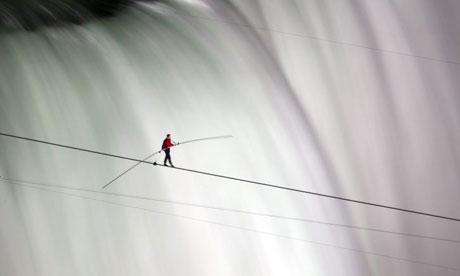 Να δώσουμε τη δυνατότητα στο μαθητή να αναδείξει τις πραγματικές του γνώσεις, με διευκολύνσεις
Χωρίς να γίνουμε σε καμία περίπτωση χαριστικοί  (με επιεική αξιολόγηση ή ιδιαίτερη μεταχείριση)
1ο Μέλημα;
Η δημιουργία κατάλληλου περιβάλλοντος.
Χώρος.
Ενσυναίσθηση.
Θετικό Κλίμα (χαιρετισμός – δικαιώματα - υποχρεώσεις).
Επίγνωση των χαρακτηριστικών της κάθε κατηγορίας και των προτεινόμενων διευκολύνσεων.
ΕΜΔ: ΔΥΣ –λεξία, -αναγνωσία, -γραφία, -ορθογραφίαΧαρακτηριστικά και Διευκολύνσεις
Ανεξήγητες δυσκολίες επεξεργασίας του γραπτού λόγου.
Αργή ανάγνωση
Ορθογραφικά λάθη
Ασυνταξίες
Τονισμός - στίξη
Τηλεγραφικά κείμενα
Δυσκολίες συγκέντρωσης
Αργός ρυθμός
Ανάγνωση κειμένου από εκπαιδευτικό.
 
   Χωρίς υποχρέωση για κείμενο. 

   Παραίνεση για συγκέντρωση και τήρηση χρόνου.

   Διάθεση χρόνου.
ΕΜΔ: ΔΥΣ – αριθμησίαΧαρακτηριστικά και Διευκολύνσεις
Θετικές Επιστήμες
Υπολογιστικά λάθη.
Διαχειριστικές δυσκολίες (αναριθμητισμοί).
Αστοχία στη χρήση συμβόλων και προσήμων.
Γενική παραίνεση για προσοχή των συμβόλων και προσήμων.

   Σχεδίαση γραφικής παράστασης από τον εξεταστή καθ’ υπόδειξη του εξεταζόμενου.
ΕΜΔ: Ιστορία – Βιολογία…Χαρακτηριστικά και Διευκολύνσεις
Αδυναμία απόδοσης με συνεχή λόγο.
Υποβολή ερωτήσεων για διευκόλυνση διατύπωσης γνώσεων αλλά όχι υπόδειξη της απάντησης.
   Επανάληψη ανάγνωσης κάποιου θέματος από επιτηρητή ή εξεταστή.
   Παραίνεση για χρήση των γραπτών σημειώσεων.
Διαταραχή Αυτιστικού ΦάσματοςΧαρακτηριστικά και Διευκολύνσεις
Αγαπούν τις ρουτίνες.
Αισθητηριακές ενοχλήσεις.
Δυσκολία στην επικοινωνία, στις κοινωνικές δεξιότητες.
Εμμονές – στερεοτυπίες.
Επιτρέπονται οι ρουτίνες (π.χ. ένα αντικείμενο στο θρανίο).
   Επιτρέπεται η επιλογή θέσης.
   Ελαχιστοποίηση - τακτοποίηση των εξωτερικών ερεθισμάτων (ήχος, φως, θέρμανση).
   Ερωτήσεις σύντομες και συγκεκριμένες (όχι γενικόλογες).
   Ικανό διάστημα αναμονής – σιωπής για να απαντήσει ο μαθητής.
 Δυνατότητα συνοδείας από Εκπαιδευτικό Π.Σ. (εξοικείωση)
Προφορική εξέταση σε Πανελλαδικό επίπεδο
Ίδια θέματα εξετάσεων

Ίδιος χρόνος (;)

Ίδιο πρόγραμμα

Διαφορετικό Εξεταστικό Κέντρο
Ειδικότερα: Πανελλαδικές (1)
Στους μαθητές δίνεται το τετράδιο των εξετάσεων όπου αναγράφουν τα ατομικά τους στοιχεία.

   Μετά τον έλεγχο ταυτοπροσωπίας, αυτά καλύπτονται από τους επιτηρητές.
Ειδικότερα: Πανελλαδικές (2)
Ο χρόνος προετοιμασίας δεν υπερβαίνει τις 3 ώρες.

Ο/Η επιτηρητής/τρια μπορεί να διαβάσει τα θέματα αν ζητηθεί από τον/ην εξεταζόμενο/η.

Μετά τη παρέλευση του τρίωρου χρόνου προετοιμασίας ή όταν κάποιος υποψήφιος/α δηλώσει ότι είναι έτοιμος για αξιολόγηση (πριν την παρέλευση του τρίωρου), ξεκινά η αξιολόγηση - βαθμολόγηση.
Διαδικασία εξέτασης από την επιτροπή (3)
Η επιτροπή αποτελείται από 3 μέλη (μπορεί να παρίσταται Σύμβουλος Ε.Α. και Προϊστάμενος ή Εκπαιδευτικός ΚΕΣΥ μόνο για παροχή πληροφοριών ή διευκρινήσεων επί ειδικών εκπαιδευτικών θεμάτων).

Ο εξεταζόμενος/η αναπτύσσει προφορικά τις απαντήσεις στα θέματα με όποια σειρά επιθυμεί, συμβουλευόμενος/η το τετράδιό του αν θέλει.
ΠΡΟΣΟΧΗ
Εάν ο εξεταζόμενος/η, αντιληφθεί ότι έχει κατανοήσει λάθος μία ερώτηση η έχει να συμπληρώσει κάτι ΚΑΤΑ ΤΗΝ ΔΙΑΡΚΕΙΑ ΤΗΣ ΠΡΟΦΟΡΙΚΗΣ ΕΞΕΤΑΣΗΣ, μπορεί να ζητήσει επί πλέον χρόνο από την επιτροπή για να κάνει συμπληρώσεις. 

   Ο χρόνος αυτός δεν μπορεί να υπερβαίνει συνολικά τα 30' (τριάντα λεπτά) και ΕΙΝΑΙ ΣΤΗΝ ΔΙΑΚΡΙΤΙΚΗ ΕΥΧΕΡΕΙΑ ΤΗΣ ΕΠΙΤΡΟΠΗΣ να τον δώσει η όχι.
Διαδικασία βαθμολόγησης
Ο Πρόεδρος της επιτροπής παραδίδει το τετράδιο στον πρώτο βαθμολογητή, ο οποίος αναγράφει αναλυτικά την βαθμολογία και υπογράφει.
Κατόπιν καλύπτεται ο βαθμός και το τετράδιο παραδίδεται στον δεύτερο βαθμολογητή. Αν υπάρχει διαφορά μεγαλύτερη από 12 μονάδες, βαθμολογεί και τρίτος βαθμολογητής.
Οι εξεταστές κατά την διάρκεια της βαθμολόγησης μπορεί να κρατούν σημειώσεις, τις οποίες δεν πρέπει να μοιράζονται με τους άλλους βαθμολογητές και τις καταστρέφουν μετά το πέρας της εξέτασης.
Τέλος, απαγορεύεται στους εξεταστές να παρέχουν οποιαδήποτε πληροφορία στον εξεταζόμενο ή σε οποιονδήποτε άλλον σχετικά με την αξιολόγηση ή την βαθμολογία του εξεταζόμενου.
Μερικές συμβουλές προς μαθητές...
Επισκεφτείτε από πριν το εξεταστικό κέντρο για να μην αγχωθείτε για την διαδρομή και χρονομετρήστε την απόσταση.

Διαβάστε (η ακούστε) πολύ - πολύ προσεχτικά τα ερωτήματα.

Ξεκινήστε από τα θέματα που ξέρετε καλά και αφήστε τελευταία εκείνα που «σκαλώσατε».

Αν αγχωθείτε, ασκήσεις χαλάρωσης (κλείστε τα μάτια, πάρτε βαθιές ανάσες και σκεφτείτε κάτι όμορφο).
Να έχετε κατά νου ότι η διαδικασία της προφορικής εξέτασης σε αυτή την φάση, θα διαφέρει ίσως από αυτή που έχετε ζήσει στο σχολείο στο εξής: επειδή είναι μια διαδικασία που γίνεται σε πανελλαδικό επίπεδο, έχει επίσημο χαρακτήρα. 
Συνεπώς τα μέλη της επιτροπής δεν επιτρέπεται να εκφράζονται με λόγια ή με τις εκφράσεις του προσώπου τους και να δίνουν πληροφορίες για την ορθότητα ή όχι της απάντησης.
Με λίγα λόγια, αν στέκονται ανέκφραστοι απέναντί σας δεν σημαίνει ότι δεν απαντάτε σωστά, είναι επειδή δεν επιτρέπεται να σας δώσουν πληροφορίες.
Αν αγχώνεστε με όλο αυτό, αντικαταστήστε τα πρόσωπα των μελών της επιτροπής με αγαπημένους σας καθηγητές και όλα θα πάνε καλύτερα.
Προβληματισμοί…
Είναι όντως διευκολυντική η προφορική εξέταση στις Πανελλαδικές;
Ποια ή αξιοπιστία της προφορικότητας χωρίς δυνατότητα καταγραφής και επαναβαθμολόγησης;

Πόσο έτοιμα είναι τα παιδιά γι αυτές τις εξετάσεις χωρίς ανάλογη διδασκαλία και εξάσκηση;
Μήπως πρέπει να στραφούμε σε άλλες προσεγγίσεις; (π.χ. αξιοποίηση ΤΠΕ κλπ)
Προφορική εξέταση σε ενδοσχολικό επίπεδο
Η προφορική εξέταση αφορά κάθε είδους εξέταση σε σχέση με τη σχολική διαδικασία: τεστ, ωριαία διαγωνίσματα, προαγωγικές και απολυτήριες εξετάσεις. 

    Κρίνεται σκόπιμο ο μαθητής να παραδίδει γραπτό στα ωριαία διαγωνίσματα και στα τεστ όπως και οι συνομήλικοί του. 
    Το γραπτό ωστόσο δε θα βαθμολογείται καθώς πρέπει να ακολουθεί άμεσα (στο διάλειμμα) προφορική εξέταση των ίδιων θεμάτων. 

    Η διεξαγωγή της προφορικής εξέτασης πρέπει να γίνεται σε κλίμα ασφάλειας, αποδοχής και σεβασμού της ιδιαιτερότητάς του μαθητή.
Ενδοσχολικό επίπεδο
Στα θεωρητικά μαθήματα (π.χ. Ιστορία, Νεοελληνική Λογοτεχνία – Γλώσσα, Έκθεση) να επικεντρώνεται στην κατανόηση των βασικών εννοιών και στην προφορική παρουσίαση των επιχειρημάτων του. 

Στα πρακτικά μαθήματα π.χ. Μαθηματικά, Φυσική, Χημεία είναι πιθανό ο μαθητής να κάνει υπολογιστικά λάθη στις πράξεις ή να αδυνατεί στην απομνημόνευση τύπων και ορισμών. Ο καθηγητής χρειάζεται να παρεμβαίνει, να επισημαίνει το λάθος και να του ζητά να προχωρήσει.
Τα θέματα μπορούν να τροποποιούνται…
α) Ως προς την παρουσίαση τους: Οι ερωτήσεις των διαφόρων μαθημάτων είναι απαραίτητο να ξαναδιαβάζονται από τον καθηγητή και να παρέχονται επιπλέον εξηγήσεις, ώστε να είναι απόλυτα κατανοητό το περιεχόμενό τους.

β) Ως προς το χρόνο: Παροχή περισσότερου χρόνου.

γ) Ως προς τη μορφή ερωτήσεων: Είναι καλύτερο να  αποφεύγονται  οι ερωτήσεις ανοιχτού τύπου ή να αναλύονται σε υποερωτήσεις.  Όπου είναι εφικτό να επιλέγονται εναλλακτικές μορφές ερωτήσεων όπως πολλαπλών επιλογών, κλειστές ερωτήσεις, ερωτήσεις αντιστοίχισης, συμπλήρωσης κενών.
Η Πρόκληση;
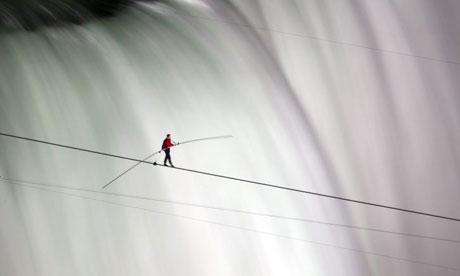 Να δώσουμε τη δυνατότητα στο μαθητή να αναδείξει τις πραγματικές του γνώσεις, με διευκολύνσεις
Χωρίς να γίνουμε σε καμία περίπτωση χαριστικοί  (με επιεική αξιολόγηση ή ιδιαίτερη μεταχείριση)
Γραμμή Πληροφοριών και Γραμμή Ψυχολογικής Στήριξης για υποψήφιους μαθητές/τριες Γ’ Λυκείου
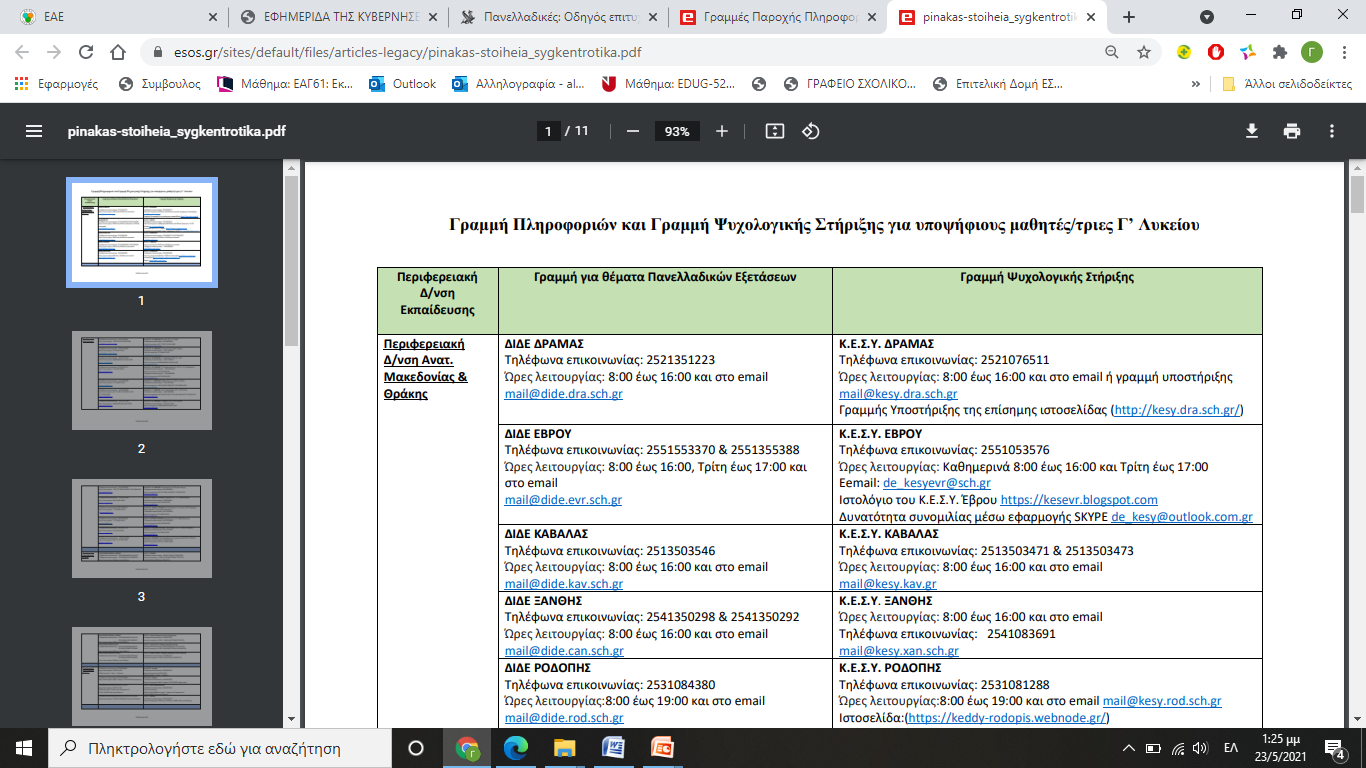 ΣΑΣ ΕΥΧΑΡΙΣΤΩ ΓΙΑ ΤΗΝ ΠΡΟΣΟΧΗ ΣΑΣ
                         
                                ΚΑΛΗ ΕΠΙΤΥΧΙΑ																																										

     Περισσότερα στην ιστοσελίδα του ΚΕΔΑΣΥ Δράμας
http://kesy.dra.sch.gr/index.php/material/special-education 
&
Πανελλαδικές: Οδηγός επιτυχίας στην εποχή του Covid – 19

Γραμμές Υποστήριξης
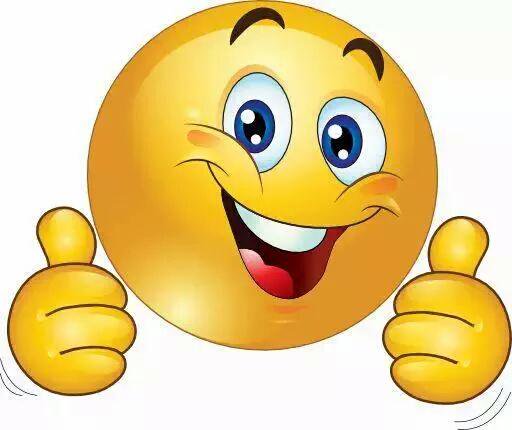